Работа с текстом как основной  способ формирования  читательской  грамотности  обучающихся
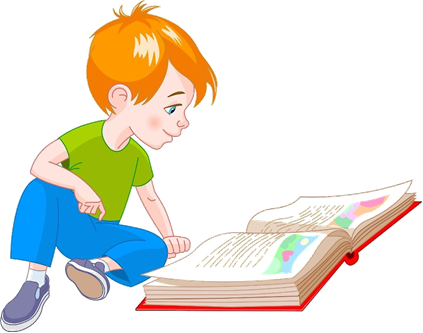 Горбачёва Елена Александровна                МБОУ «Решотинская средняя школа № 1 имени Героя Советского Союза В.П.Лаптева»
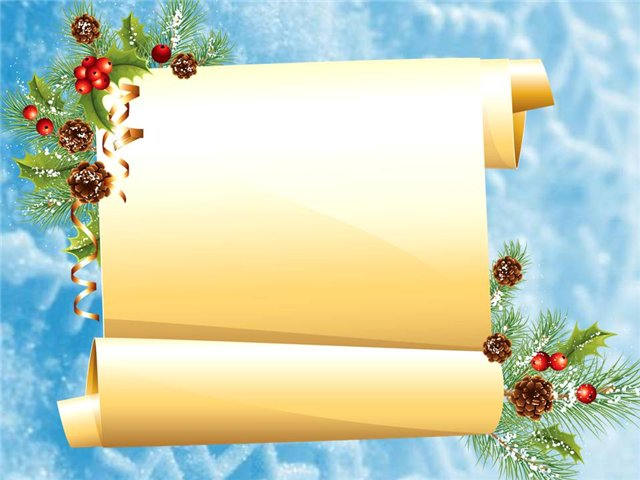 Понятие «читательская грамотность»
«Читательская грамотность — способность человека понимать и использовать письменные тексты, размышлять о них и заниматься чтением для того, чтобы достигать своих целей, расширять свои знания и возможности, участвовать в социальной жизни».
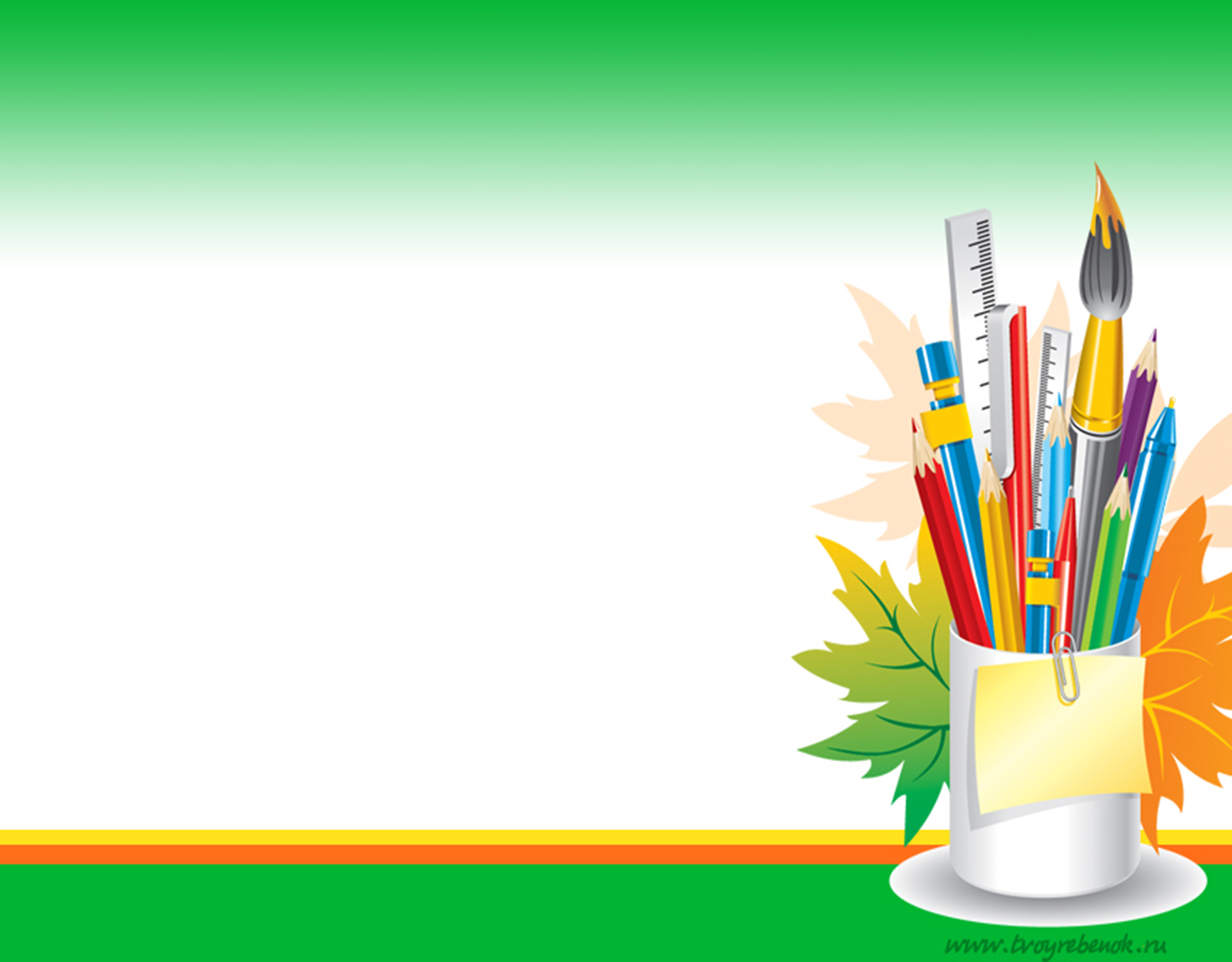 Сплошной текст

 Долгое время мореплаватели разных стран рассказывали легенды о страшном морском чудовище. Говорили, что оно нападает на корабли, пробивая днища огромным бивнем. Рассказы эти шли от шведских китобоев, которые первыми повстречались с чудовищем и назвали его нарвалом.
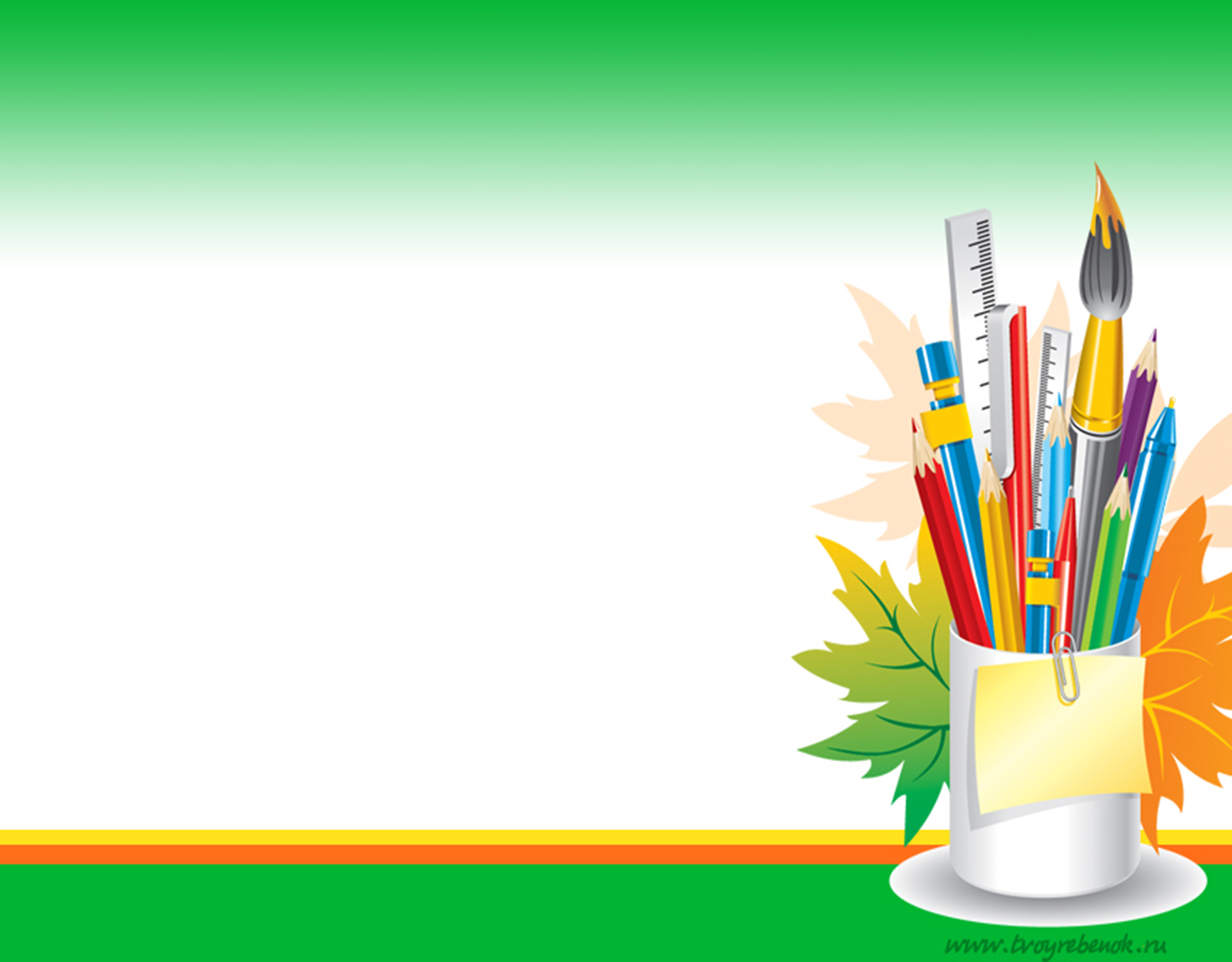 Несплошной текст
Желаем вам приятного просмотра!   Заказ №324
Цирк                     тираж 2000, 04.2017
г. Красноярск, пр. Красноярский рабочий, д.143А, ост. «Цирк»
Правая сторона, сектор II, ряд 4, место 67
Дата  представления: 20 мая 2020 г.
Начало представления : 17.00
Цена: 400 рублей

После третьего звонка вход запрещён. Опоздавшие зрители теряют право на места, указанные в билетах.  Возврат или обмен билета возможен только в случае отмены мероприятия. Приобретая билет, зритель обязуется не производить в зале видеозапись, фотосъёмку со вспышкой.
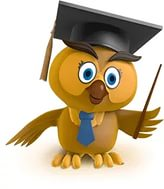 Приёмы работы:
•	

1. Приём – «Чтение с остановками».
 Материалом для его проведения  служит повествовательный текст. На начальной стадии урока учащиеся по названию текста определяют, о чём пойдёт речь в произведении. На основной части урока текст читается по частям. После чтения каждого фрагмента ученики высказывают предположения о дальнейшем развитии сюжета. Данная стратегия способствует выработке у учащихся внимательного отношения к точке зрения другого человека и спокойного отказа от своей, если она недостаточно аргументирована или аргументы оказались несостоятельными.
2. Приём «Синквейн». 
 В данном случае речь идёт о творческой работе по выяснению   уровня осмысления текста. Этот приём предусматривает не только индивидуальную работу, но и работу в парах и группах.
3. Приём «Работа с вопросником»
 применяют при введении нового материала на  этапе самостоятельной работы с учебником. Детям предлагается ряд вопросов к тексту, на которые они должны найти ответы. Причем вопросы и ответы даются не только в прямой форме, но и в косвенной, требующей анализа и рассуждения, опоры на собственный опыт. После самостоятельного поиска обязательно проводится фронтальная проверка точности и правильности, найденных ответов, отсеивание лишнего.
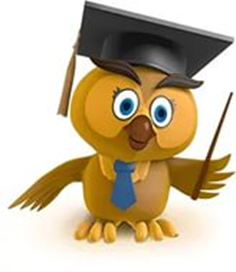 •	4. Приём «Знаю, узнал, хочу узнать».
 Применяется как на стадии  объяснения нового  материала, так и на стадии закрепления. Например, при изучении творчества А.С. Пушкина дети самостоятельно записывают в таблицу, что знали о Пушкине и его произведениях, что узнали нового, какие его стихи и что хотели бы узнать. Работа с этим приемом чаще всего выходит за рамки одного урока. Графа «Хочу узнать» дает повод к поиску новой информации, работе с дополнительной литературой.
•	5. Приём «Мозговой штурм» 
позволяет активизировать младших школьников, помочь разрешить проблему, формирует нестандартное мышление. Такая методика не ставит ребёнка в рамки правильных и неправильных ответов. Ученики могут высказывать любое мнение, которое поможет найти выход из затруднительной ситуации. 
•	6.Приём «Уголки» можно использовать на уроках литературного чтения при 
составлении характеристики героев какого-либо произведения. Класс делится на две группы. Одна группа готовит доказательства положительных качеств героя, используя текст и свой жизненный опыт, другая - отрицательных, подкрепляя свой ответ цитатами из текста. Данный прием используется после чтения всего произведения. В конце урока делается совместный вывод.
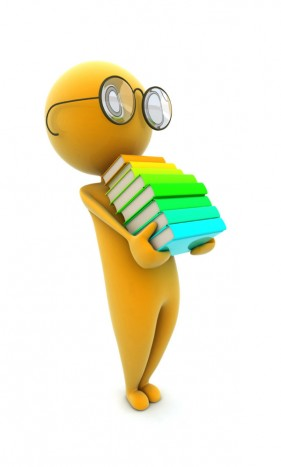 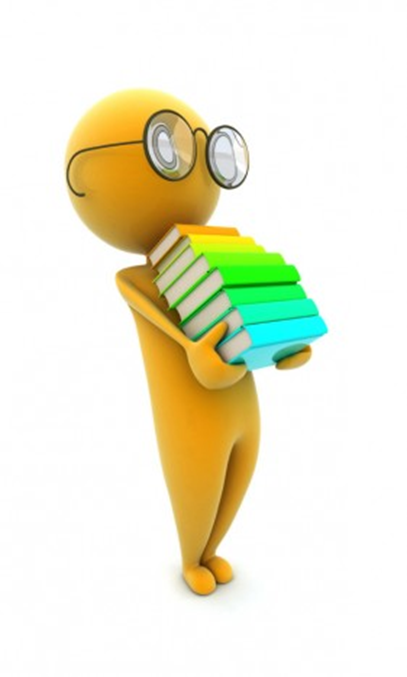 •	7. Приём «Написание творческих работ» хорошо зарекомендовал себя на этапе 
закрепления изученной темы. Например, детям предлагается написать продолжение понравившегося произведения из раздела или самому написать сказку или стихотворение. Эта работа выполняется детьми, в зависимости от их уровня развития.                                                    
•	8. Приём «Создание викторины». 
После изучения темы или нескольких тем дети 
самостоятельно, пользуясь учебными текстами, готовят вопросы для викторины, потом объединяются в группы, и проводят соревнование. Можно предложить каждой группе выбирать лучшего – «знатока», а потом задать ему вопросы(участвуют все желающие).
•	9. Приём «Логическая цепочка». 
После прочтения текста учащимся предлагается 
построить события в логической последовательности. Данная стратегия помогает при пересказе текстов. Этот приём можно использовать при подготовке к пересказу большого по объёму произведения.
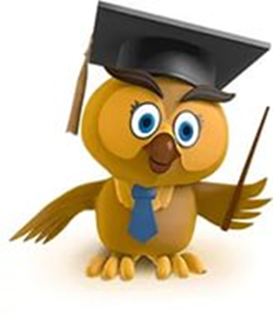 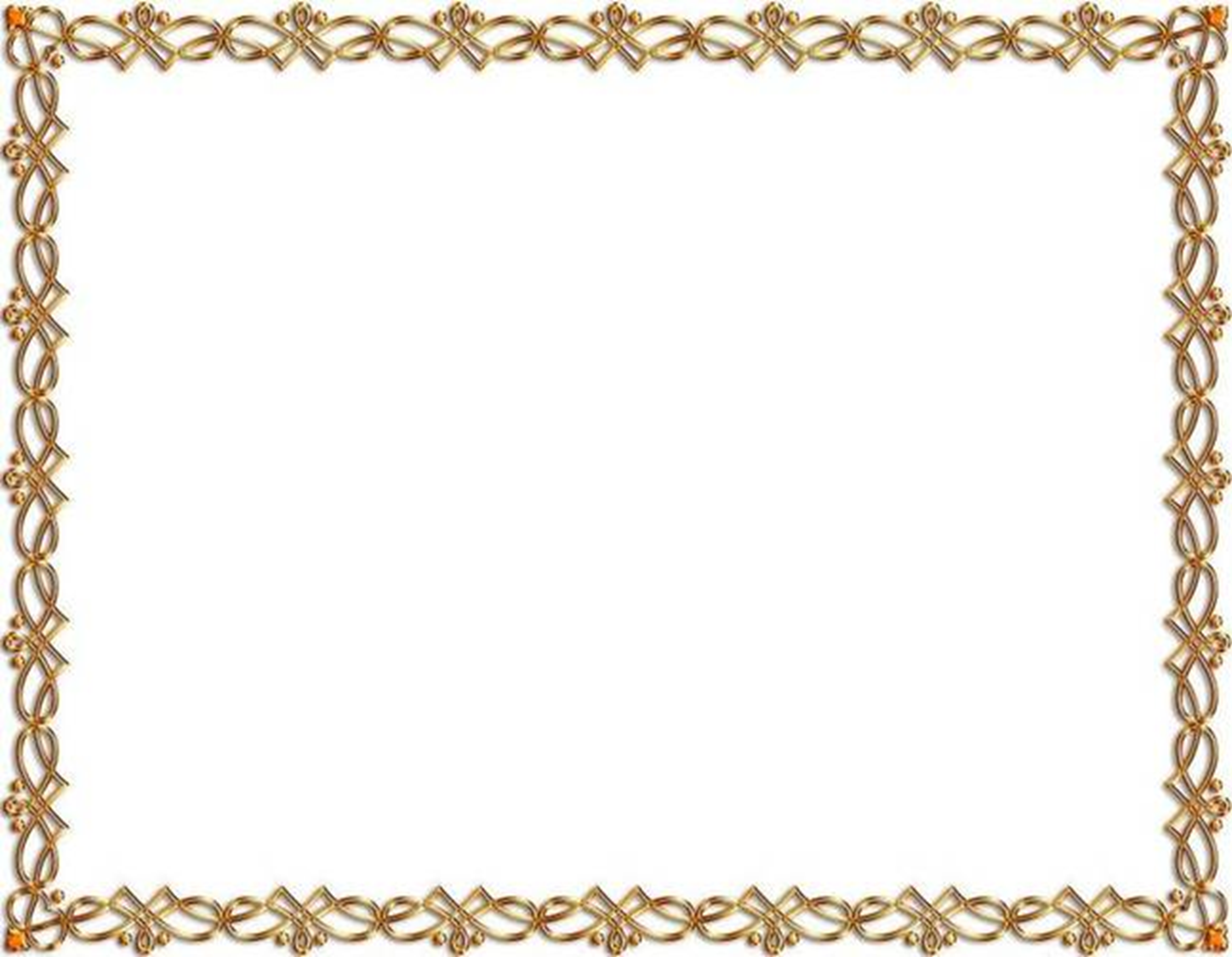 •	10. Приём «Тонкие и толстые вопросы». 
Дети учатся  различать те вопросы, на которые можно дать однозначный ответ (тонкие вопросы), и те, на которые ответить  определенно невозможно, проблемные (толстые) вопросы. 

Примеры ключевых слов толстых и тонких вопросов
1) Толстые вопросы	                           
Дайте несколько объяснений, почему...?
Почему Вы считаете (думаете) …?
В чем различие…?
Предположите, что будет, если…?
Что, если…?	

2) Тонкие вопросы
Кто…?               Что…?
Когда…?           Может…?
Будет…?           Мог ли …?
Верно ли …?     Было ли …?
Как звали …?
Согласны ли Вы…?
Данная работа способствует развитию мышления и внимания учащихся, а также развивает умение задавать ''умные'' вопросы. Классификация вопросов заставляет вдумываться в текст и помогает лучше усвоить его содержание.
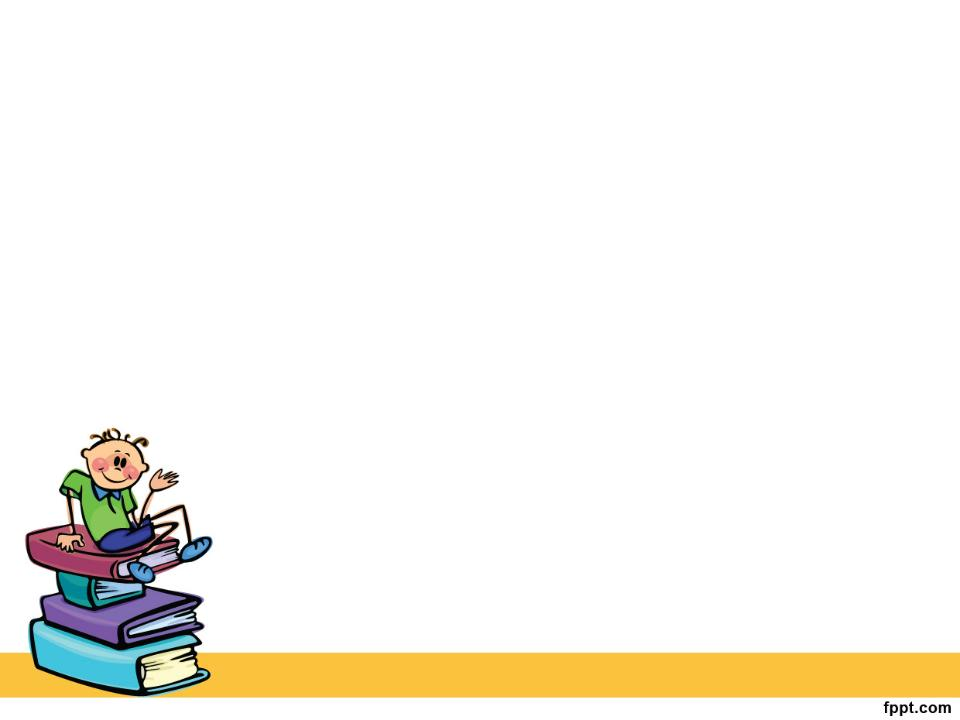 «Концептуальная таблица – приём формирования читательской грамотности 

грамотности»
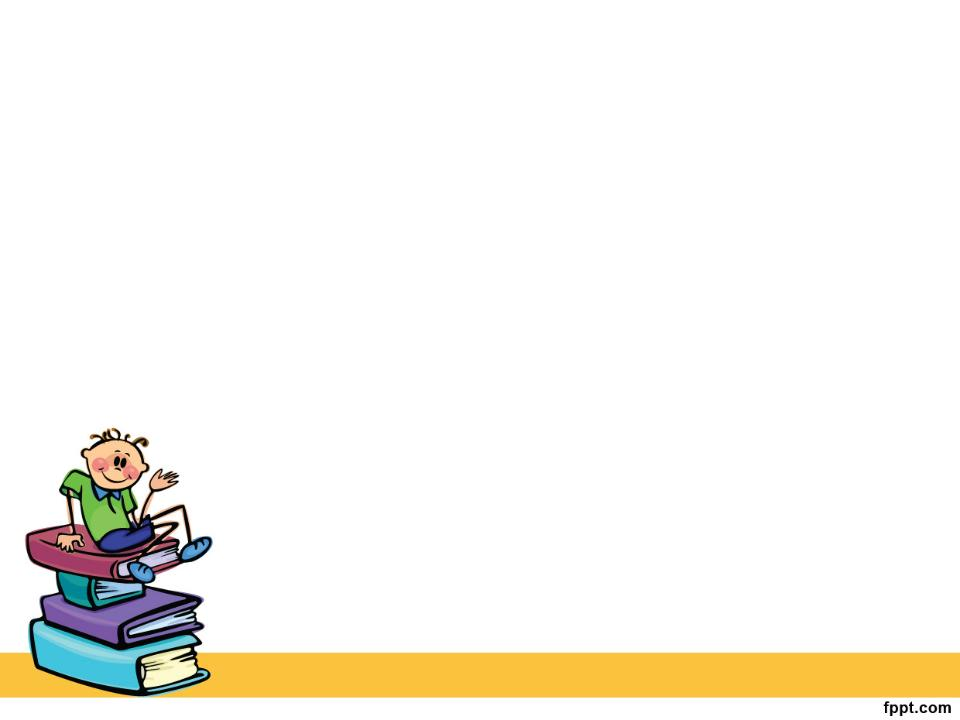 Окружающий мир «Наши ближайшие соседи»
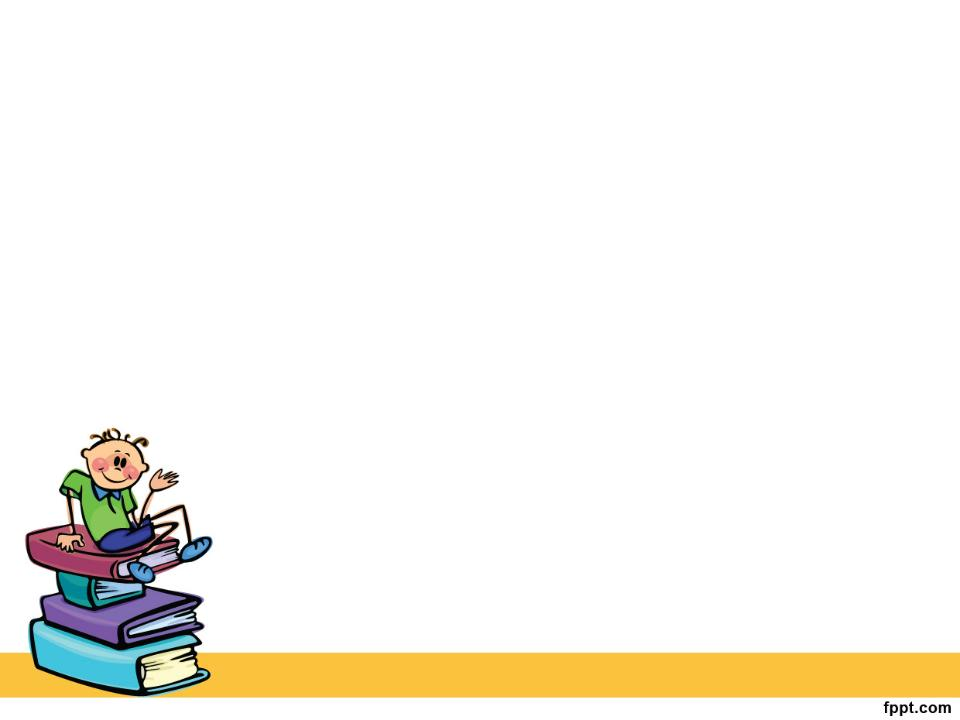 Литературное чтение «Сказки»
Работа с несплошным текстомМатематика  «Цена, количество, стоимость»
Желаем вам приятного просмотра!      Заказ №324
Цирк                     тираж 2000, 04.2017
г. Красноярск, пр. Красноярский рабочий, д.143А, ост. «Цирк»
Правая сторона, сектор II, ряд 4, место 67
Дата  представления: 20 мая 2020 г.
Начало представления : 17.00
Цена: 400 рублей

Формулировка задания: 
Сколько  необходимо заплатить нашему классу для посещения представления, если кроме всех учеников пойдёт  два сопровождающих? Хватит ли 1000 рублей на поход в цирк твоей семье?
Русский язык
Желаем вам приятного просмотра!  Заказ№324
Цирк                     тираж 2000, 04.2017
г. Красноярск, пр. Красноярский рабочий, д.143А, ост. «Цирк»
Правая сторона, сектор II, ряд 4, место 67
Дата  представления: 20 мая 2020 г.
Начало представления : 17.00
Цена: 400 рублей

Формулировка задания: 
Найди имена существительные в билете, распределите их в три столбика по родам.
Окружающий мир «Правила поведения в общественных местах»
Желаем вам приятного просмотра!  Заказ№324
Цирк                     тираж 2000, 04.2017
г. Красноярск, пр. Красноярский рабочий, д.143А, ост. «Цирк»
Правая сторона, сектор II, ряд 4, место 67
Дата  представления: 20 мая 2020 г.
Начало представления : 17.00
Цена: 400 рублей

После третьего звонка вход запрещён. Опоздавшие зрители теряют право на места, указанные в билетах.  Возврат или обмен билета возможен только в случае отмены мероприятия. Приобретая билет, зритель обязуется не производить в зале видеозапись, фотосъёмку со вспышкой.

Формулировка задания: 
Составь памятку «Правила поведения в цирке», используя информацию из билета.
Задание заполни таблицу
ЗАКЛЮЧЕНИЕ:
При использовании на уроках указанных приёмов и методов работы у обучающихся формируются навыки мышления и рефлексии, которые являются важными составляющими понятия «читательская грамотность».